Методический материал к занятию «Целое и часть»
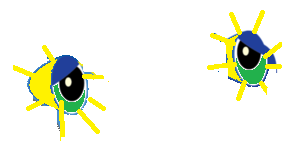 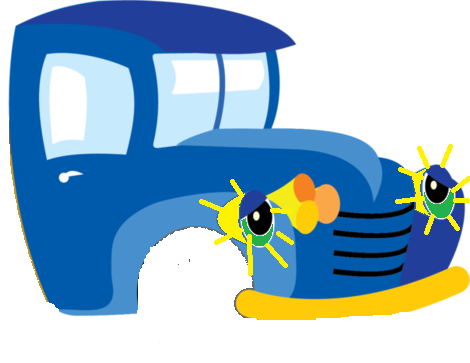 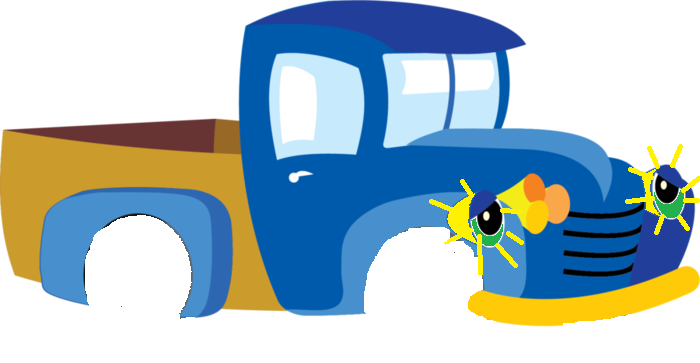 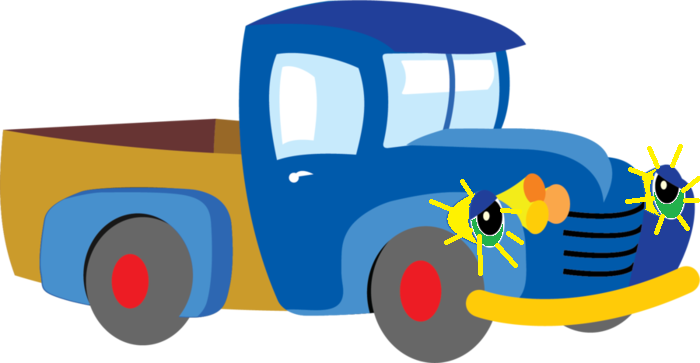 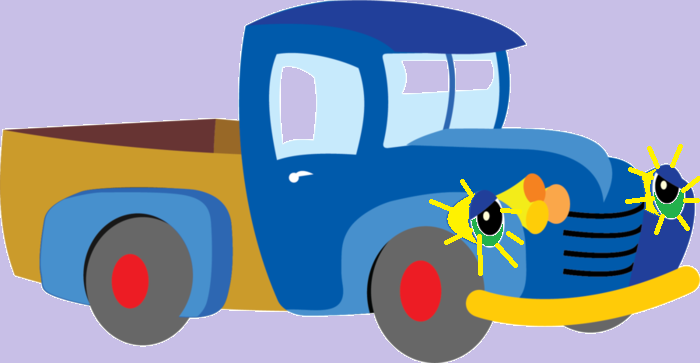 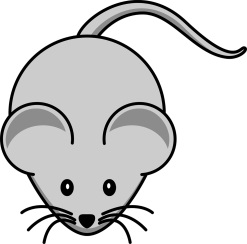 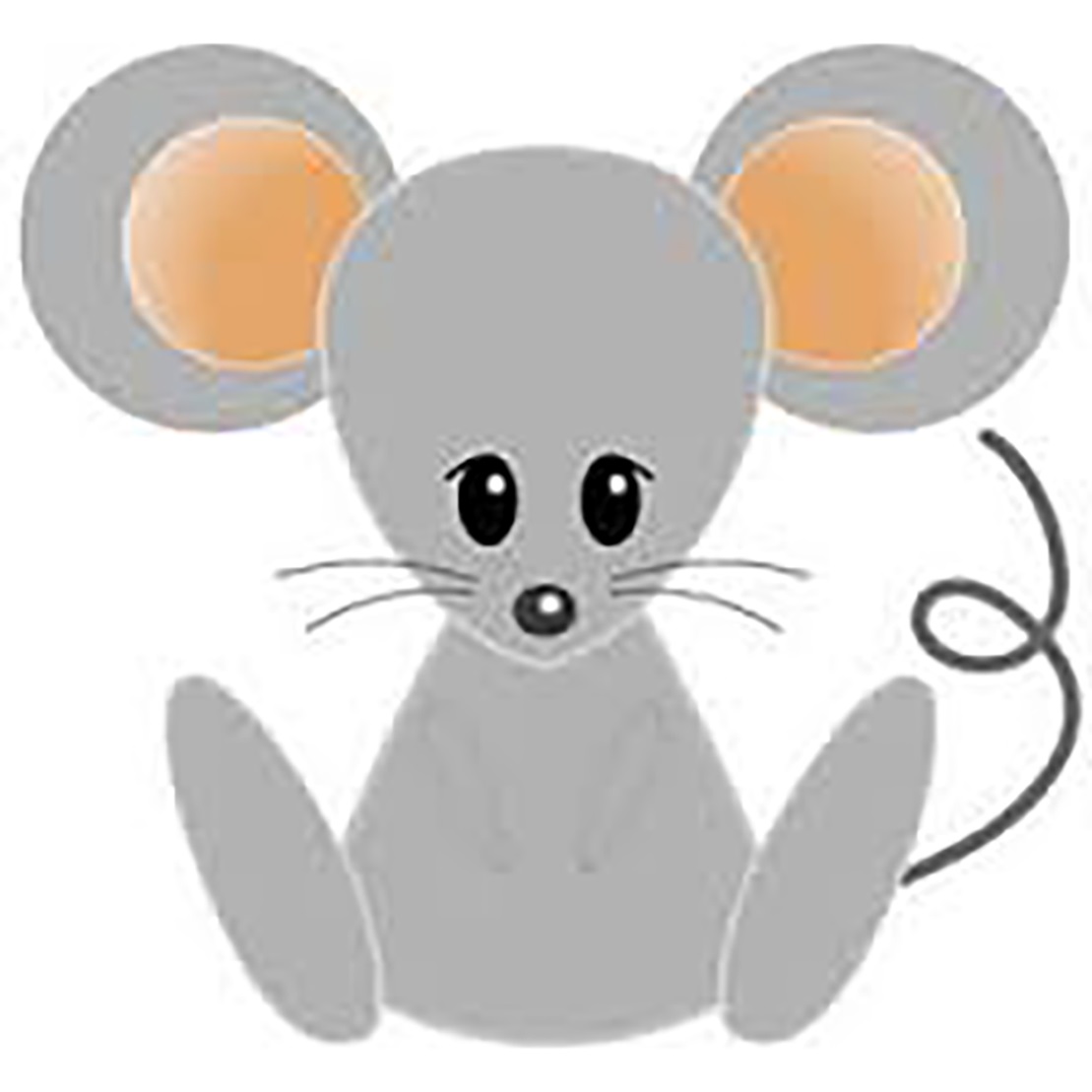 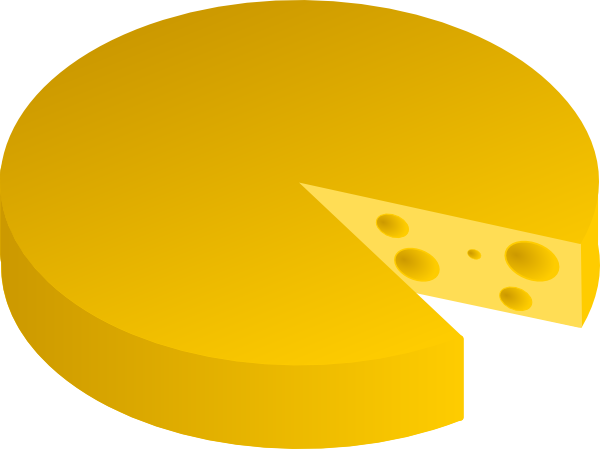